あなたの手の中に、レアメタル…？！
SDGｓ×世界
ケータイの中に鉱山？！
レアメタル
・電気電子部品
・液晶
・小型磁石
など、様々な電機・電子機器に使用されている
出典：T. Shiratori and T. Nakamura: Journal of MMIJ, Vol.123, p.171-178, (2007
一般社団法人・資源素材学会
https://www.j3.jstage.jst.go.jp/article/journalofmmij/128/12/128_626/_article/references/-char/ja/
レアメタルの使用とリサイクルについて
ＥＵでは…有害物質管理の視点から、有害物質の電気機器への使用制限ととも に、使用済電気電子機器の回収から再資源化までの動きが 見られる。
•米国では…州レベルで電気電子機器の回収・再資源 化の動きが見られる。 
•ただしレアメタルの回収はほとんどが未実施。
資料「レアメタル資源確保の　　　　　　　　現状と課題 」（経済産業委員会調査室 大 嶋 健志）
要するに…
日本・世界で、必要性がどんどん高まっているレアメタルは、
・日本ではほとんど採れません。
・日本は海外からの輸入に
　　頼っています。
…レアメタルだけ？
「相互依存神経衰弱」にトライ！
分かったことや感想をワークシートに書こう。
[Speaker Notes: 日本が、途上国に頼っていること。
途上国が、一次産品などの輸出に頼らざるを得なくなっていること。]
資料の出典：JICAホームページ（動画）『依存大国日本』
資料の出典：JICAホームページ（動画）『依存大国日本』
このような貿易の関係、ザンビアなどの「開発途上国」にとっての　　　　　　　　問題点は？
カッパーベルトから南アフリカへ運ばれる銅
以前の授業で使用した資料より
ザンビアの主な輸出品は、銅である。ザンビアで採掘された銅は南アフリカへ輸出され、そこで加工・製品化され世界各地へと輸出される。
採掘は山をそのまま削る「露天掘り」の方法がとられている。採掘現場では身体症状に異常が見られる住人が確認されており、公害が疑われている。
リビングストン（ザンビア南部）のスーパーマーケット
以前の授業で使用した資料より
都市部には巨大なスーパーマーケットやショッピングモールがあり、食料や衣類、生活雑貨など、生活に必要なものはなんでも購入でき、日本と同じように利用できる。
ザンビアのお金・クワチャでも、アメリカ・ドルでも、クレジットカードでも買い物ができる。
棚に並ぶ商品は、ほとんどが南アフリカから輸入したものである。ザンビア産の商品はほとんど見当たらなかった。
ザンビアの輸出と輸入
輸出
輸入
総額…輸出　6,504百万米＄
輸出品…銅、コバルト、
　　　タバコ、皮革類、綿花、　　
　　　コーヒー等
輸出相手国…中国（25.9％）、コンゴ（民）（13.2％）、南アフリカ（6.5％）
総額… 6,538百万米＄
輸入品…機械類、輸送用機器、
　　　石油製品、電力、肥料、
　　　食料、衣類等
輸入相手国…南アフリカ（34.2％）、コンゴ（民）（18.1％）、ケニア（9.6％）
資料の出典：外務省HP（ http://www.mofa.go.jp/mofaj/area/zambia/data.html ）
このような貿易の関係、日本にとっての　　　　　　　　問題点は？
あなたの手の中の…
10円玉の原料は？
1円玉以外のすべての
　日本の硬貨には銅が含まれている。

…銅はどこで採れるの？
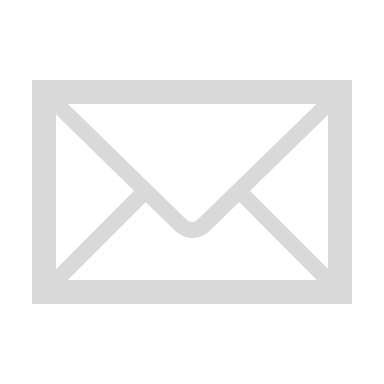 造幣局に　問い合わせてみた。
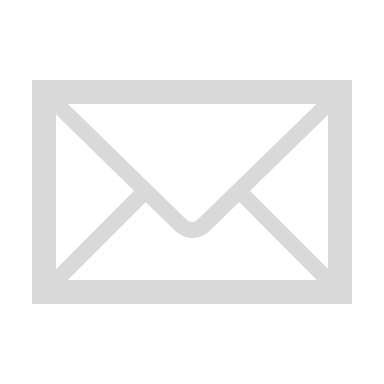 貨幣の原料についてお伺いします。
HPで貨幣の原料と鉱物の含有量などを拝見させていただきました。そこでは1円玉を除くすべての貨幣に「銅」が使用されていることがわかりました。
 ①日本はすべての銅鉱山をすでに閉山していますが、原料は、どこから入手しているのでしょうか。
②また、入手先の内訳はどのようになっているでしょうか。
（例：ザンビア●％、中国●％、リサイクル●％など）
 ③各国からの輸入であれば、どのような状態で輸入されてくるのでしょうか。
（例：鉱石、精錬された状態など）
 かつてはアフリカのザンビアから輸入していた、と在ザンビア日本大使館で伺いましたが…。
 　日銀や経産省等のHPも調べましたが情報が得られませんでした。
　ご回答よろしくお願いいたします。
回答が来た！
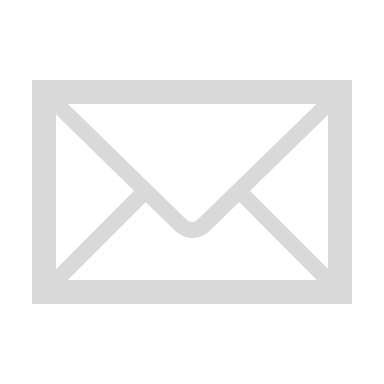 造幣局では、貨幣用の地金は一般競争入札により入手しており、入札の際に、銅の純度等の仕様に関する指定はしておりますが、特に産地の指定はしておりませんので、入手先の内訳はわかりかねます。回答は以上となります。
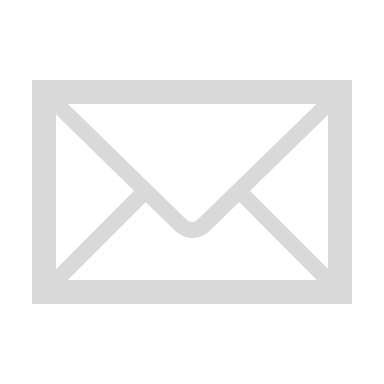 銅鉱山周辺銅の精錬工場・鉛汚染
カブエ地域の鉱物製錬施設周辺に広がる鉛成分を含む土壌「通称ブラックマウンテン」。ここからの鉛の飛散により周辺住民への鉛汚染が進行している。
カブエ地区の子ども。鉛成分が土壌に含まれるにも関わらず素足で生活しているため、この地区の子どもの血中鉛濃度はほぼ全員、世界保健機構（WHO）の基準値を上回る。
資料の出典：JICAホームページ「ODA見える化サイト」ザンビア
…「わかりかねます」でいいのか？
もうすぐオリンピックだね。新国立競技場
国内外の環境NGO7団体は「新国立競技場の建設現場で、サラワクの熱帯林の破壊および人権侵害につながる疑いのある熱帯合板が使われている」と報告している。（2017年4月）
資料・写真の出典http://www.alterna.co.jp/20993
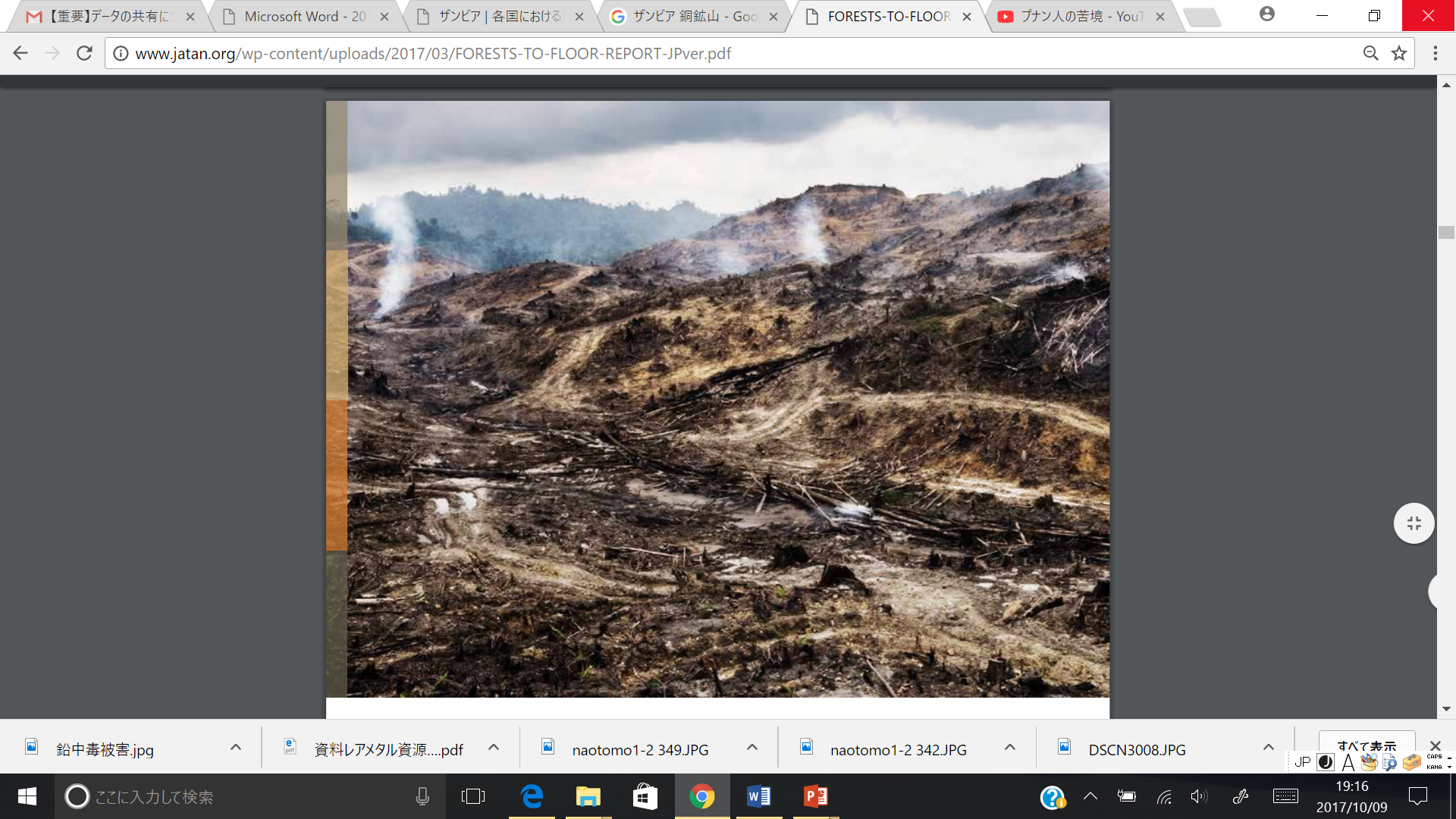 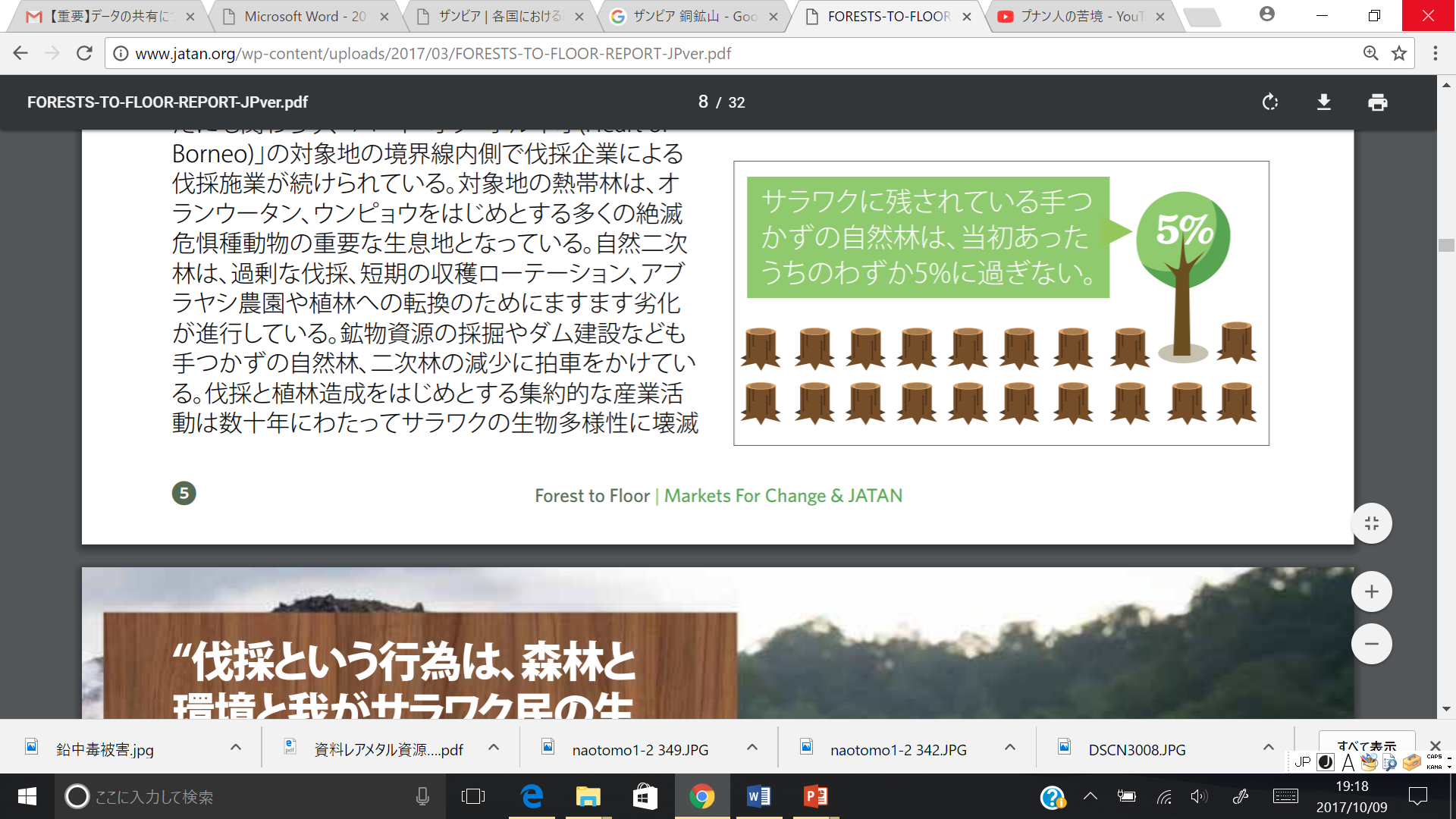 資料の出典：JATAN熱帯雨林行動ネットワーク（http://www.jatan.org/）
[Speaker Notes: マレーシア・サラワクは、違法伐採が横行し、森林破壊が世界で最も深刻な場所の一つだ。日本はサラワク州の木材・木材製品の主要な輸入国である。
サラワクの大手伐採業者シンヤン社は、「ハート・オブ・ボルネオ」と呼ばれる貴重な原生林を組織的に伐採している。国際NGOグローバル・ウィットネスによると、2016 年には1日当たりサッカーコート40 個分以上に当たる面積の雨林を皆伐したことが明らかになった。
こうした森林伐採は、森で生きる先住民の土地や生活、仕事を奪い、深刻な人権侵害を引き起こしている。
■五輪の調達基準は持続「不」可能]
持続「可能」な開発…？
さて、ここまでの学習をふりかえってみよう。
①SDGｓ×すぎなみ「私の視点」
②国際協力はなぜ必要か？（其の一）
③ザンビアについて
④「気になる一枚」SDGｓ×ザンビア
⑤国際協力はなぜ必要か？（其の二）
⑥相互依存神経衰弱
→SDGｓを通して、
　杉並とザンビアの出会い。
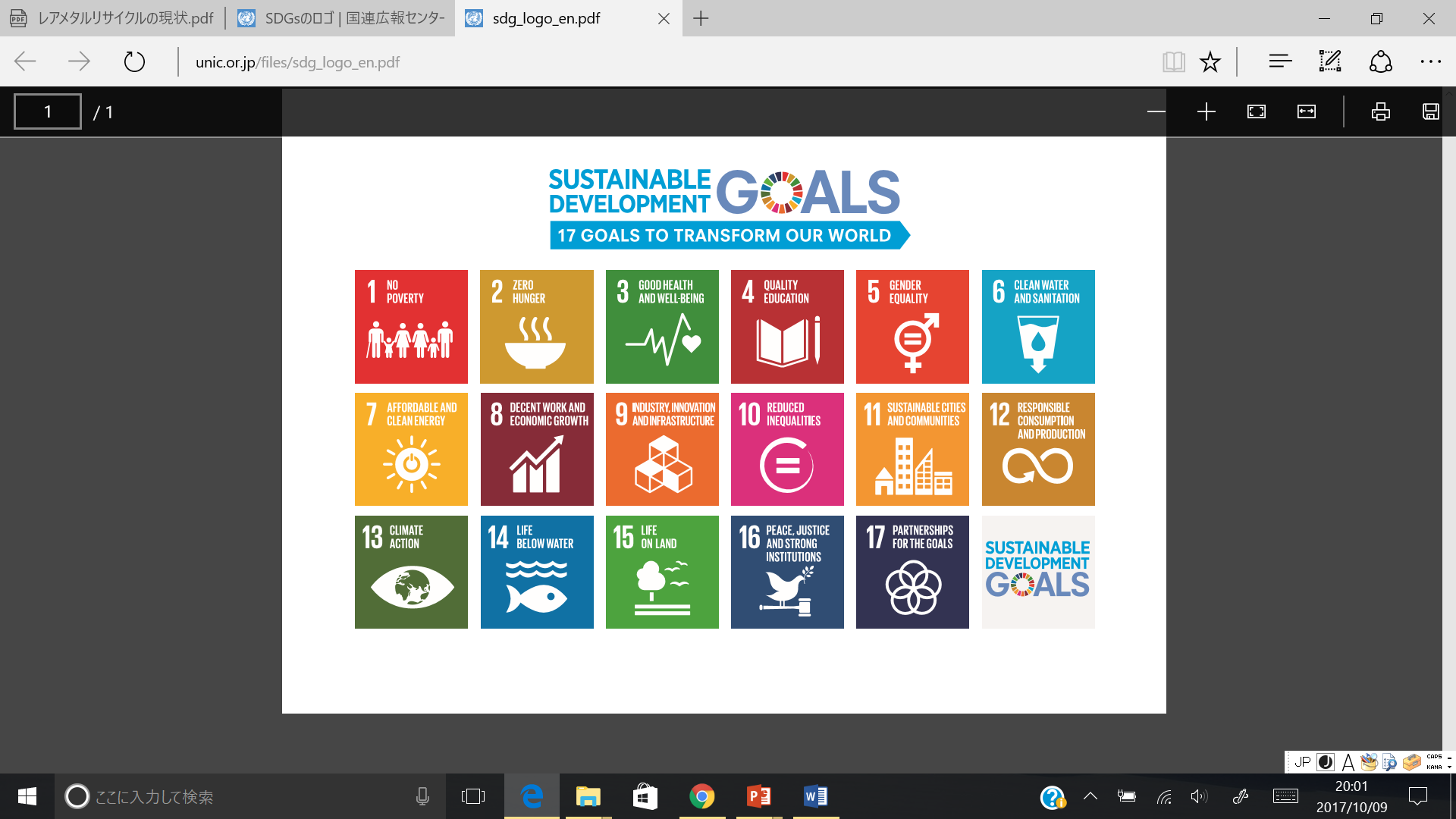